ENGR 1330: Computational Thinking withData Science
Lesson 3: Data Structures and Conditional Statements
Dinesh S. DevarajanWhitacre College of EngineeringTexas Tech University
Topic Outline
Data Structures in Python
Conditional Statements in Python
2
Objectives
To understand different data structures available in Python that can be helpful in handling data effectively
To understand and implement the concept of decision making in Python using conditional statements
3
Computational Thinking Concepts
Data structures: Arrays, lists, tuples, sets, and dictionaries
Data representation
Data interpretation, manipulation, and analysis of NumPy arrays
Decomposition
Decomposition
Conditional statements
Algorithm design
4
Data Structures in Python
5
Python Data Structures
Data Structures
Arrays
Dictionaries
Lists
Sets
Tuples
6
Arrays
Arrays: Can be used to store only elements of a specific data type
Properties:
Ordered: Elements in an array can be indexed
Mutable: Elements in an array can be altered
7
Arrays
Visual representation of an array
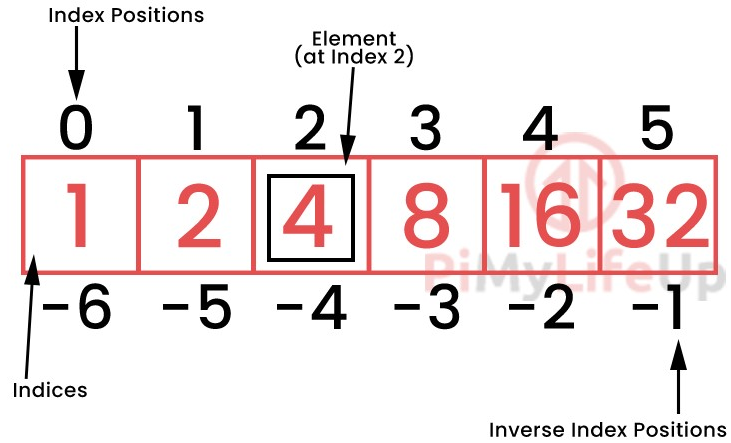 Figure Source:
https://pimylifeup.com/python-arrays/
8
Arrays
Data type that an array must hold is specified using the type code
‘f’ for float
Floating numbers
‘d’ for double
‘i’ for signed int
Integers
‘I’ for unsigned int
9
Arrays
To use arrays, a library named ‘array’ must be imported
Library name
Alias
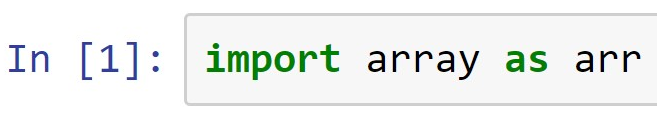 Creating an array that contains floating numbers
Type code
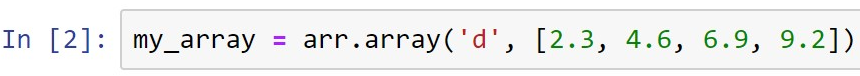 (Demo on arrays)
10
Lists
Lists: Can be used to store elements of different data types
Properties:
Ordered: Elements in a list can be indexed
Mutable: Elements in a list can be altered
Mathematical operations must be applied to each element of the list
11
Lists
Elements of a list are enclosed in square brackets [ ]
Creating lists that contains different data types
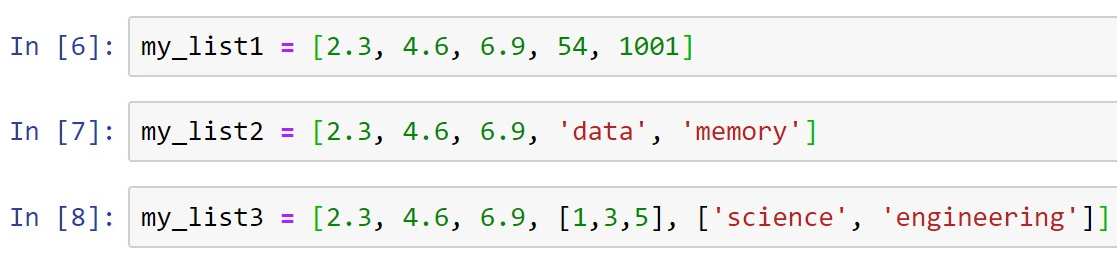 Nested list: Lists within a list
(Demo on lists)
12
Tuples
Tuples: Can be used to store elements of different data types
Properties:
Ordered: Elements in a tuple can be indexed
Immutable: Elements in a tuple cannot be altered
Tuples are memory efficient because of their immutable property
13
Tuples
Elements of a tuple are enclosed in round brackets ( )
Creating tuples that contains different data types
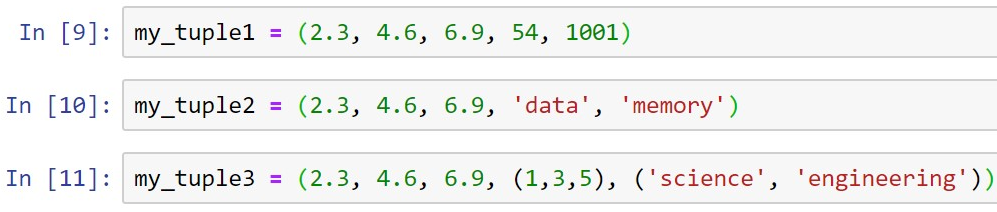 Nested tuple: Tuples within a tuple
(Demo on tuples)
14
Sets
Sets: Can be used to store elements of different data types
Properties:
Unordered: Elements in a set cannot be indexed
Mutable: Elements in a set can be altered
Non-repetition: Elements in a set are unique
15
Sets
Elements of a set are enclosed in curly brackets { }
Creating sets that contains different data types
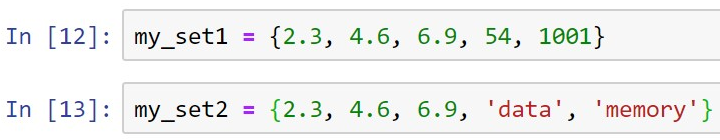 Sets cannot be nested
(Demo on sets)
16
Dictionaries
Dictionaries: Can be used to store elements of different data types
Each element in a dictionary have unique key
Properties:
Unordered: Elements in a dictionary cannot be indexed
Mutable elements: Elements in a dictionary can be altered
Immutable keys: Keys in a dictionary cannot be altered
17
Dictionaries
Key-Element pairs of a dictionary are enclosed in curly brackets { }
Creating dictionaries that contains different data types
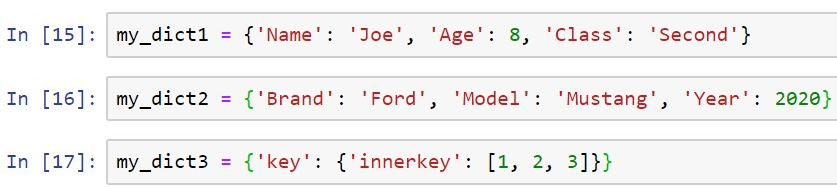 Nested dictionary: Dictionary within a dictionary
(Demo on dictionaries)
18
Conditional Statements in Python
19
Conditional Statements
Decision making via conditional statements is an important step in algorithm design
Controls the flow of execution of a program
20
Conditional Statements
Conditional statements in Python
if statement
if....else statements
if....elif....else statements
21
if Statement
if: To check if a condition is true or not
Start
Body of if
Stop
True
if condition
False
22
if Statement
Implementation in Python
if <condition>:
<statements>
Indentation is required for statements inside the body of ‘if’ statement
Statements intended by four spaces
23
Discussion Exercise
What would be the outputs for the below two ‘if’ statements?
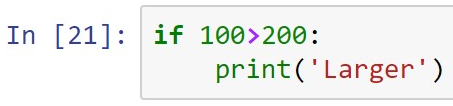 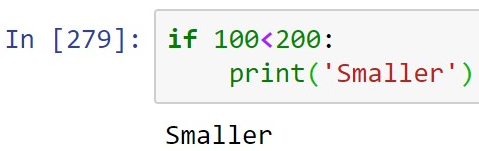 (Demo)
24
if....else Statements
if....else: Program proceeds to ‘else’ block only if the condition associated with ‘if’ block fails
Start
Body of if
Body of else
False
if condition
True
Stop
25
if....else Statements
Implementation in Python
if <condition>:
<statements>
else:
<statements>
Note: if and else are two separate blocks of code
26
Discussion Exercise
What would be the output for the below ‘if....else’ statements?
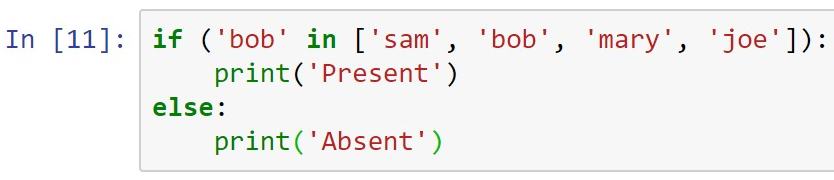 (Demo)
27
if....elif....else Statements
if....elif....else: Used for evaluating multiple conditions
Start
Body of if
elif condition
False
if condition
False
True
True
Body of elif
Body of else
28
Stop
if....elif....else Statements
Implementation in Python
if <condition>:
<statements>
elif <condition>:
<statements>
else:
<statements>
Note: if, elif, and else are three separate blocks of code
29
Discussion Exercise
What would be the output for the below ‘if....elif....else’ statements?
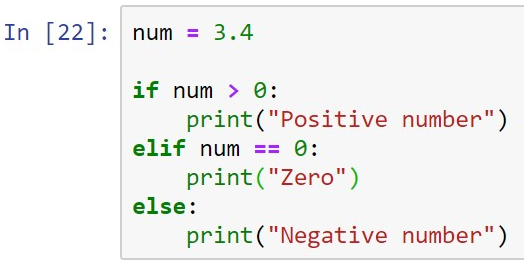 (Demo)
30
Nested Conditional Statements
What would be the output for the below nested conditional statements?
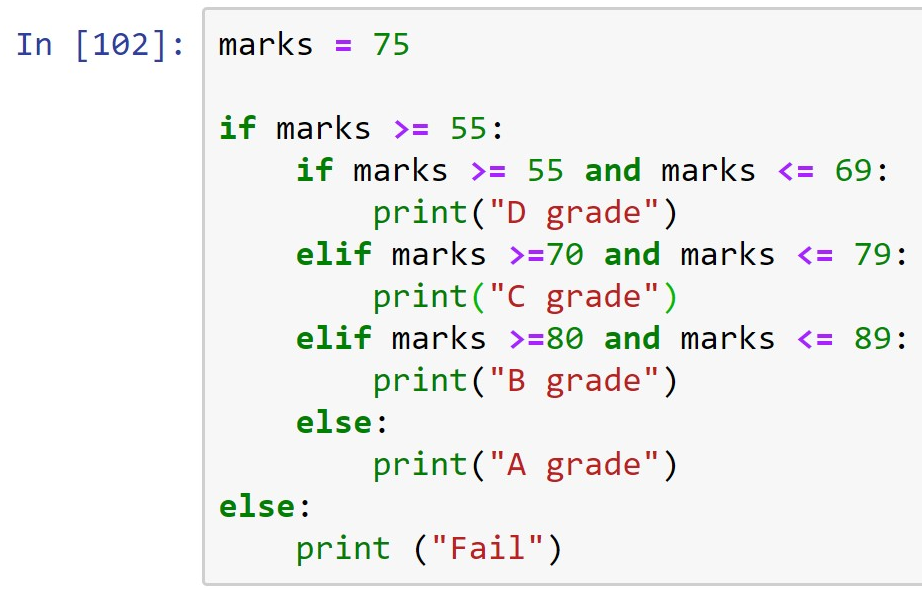 if....elif....else statements within an if statement
(Demo)
31
Summary
Concepts of different data structures in Python are covered
Concepts of conditional statements in Python are covered
32